Conservation of Mass
Do now activity: What is a thermal decomposition reaction? Can you given an example?
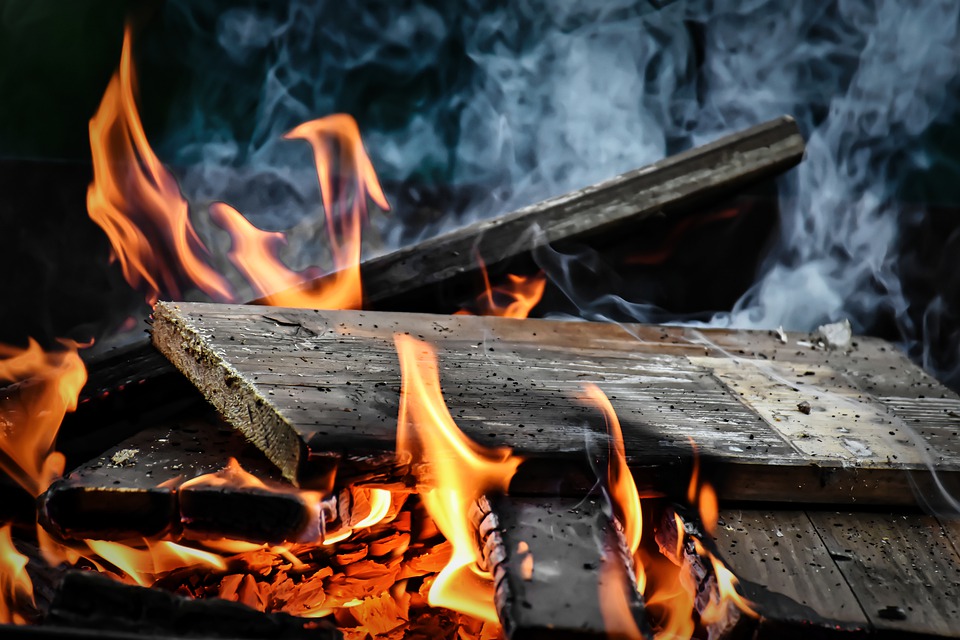 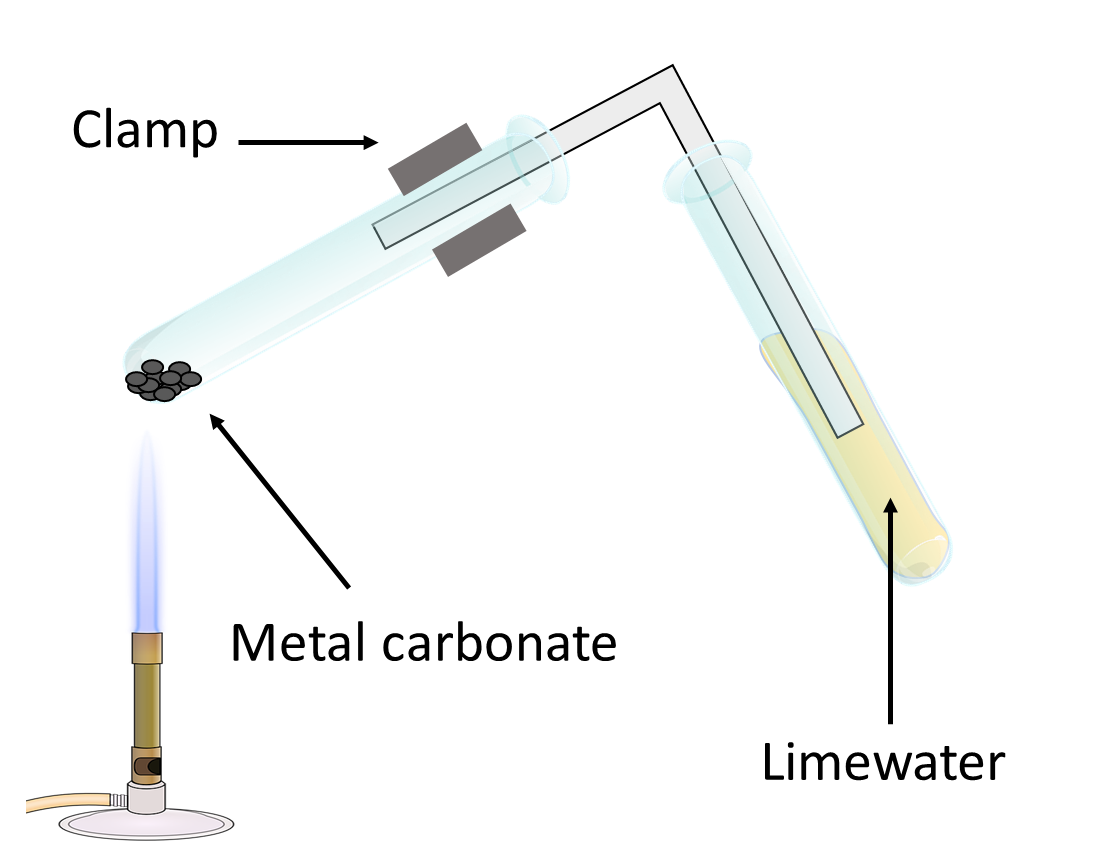 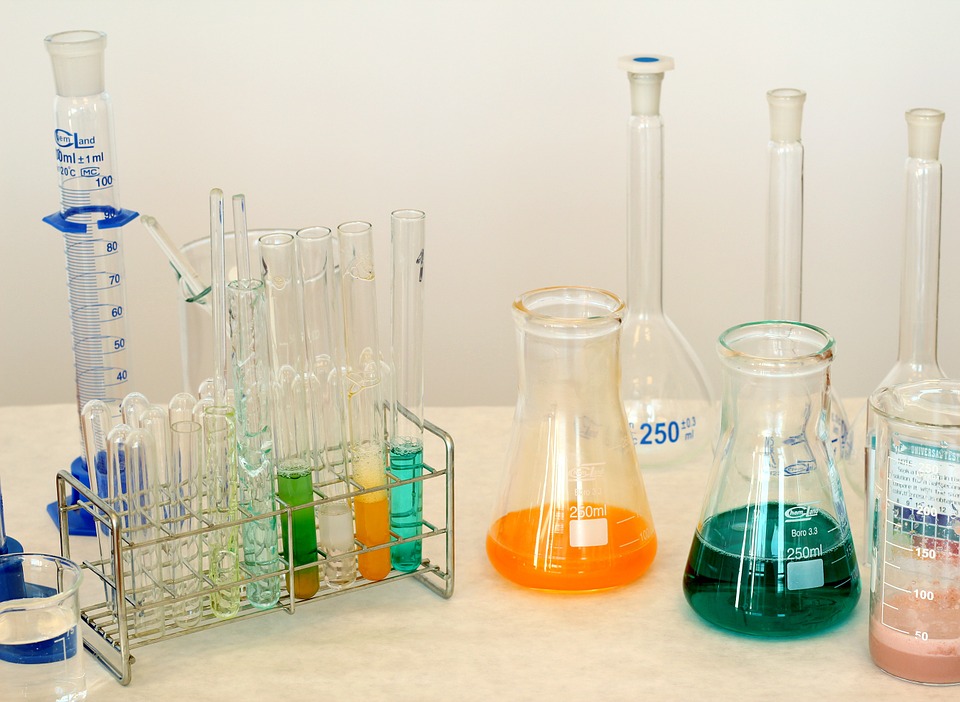 Progress indicators
GOOD PROGRESS:
Recall the definition of ‘conservation of mass’
Explain conservation of mass in chemical reactions

OUTSTANDING PROGRESS:
Calculate the masses of reactants and products.
Demo: Conservation of Mass
Task: I am going to burn some magnesium in oxygen. Write down whether you think the mass will:

 Stay the same
 Increase 
 Decrease
Explain your prediction!!
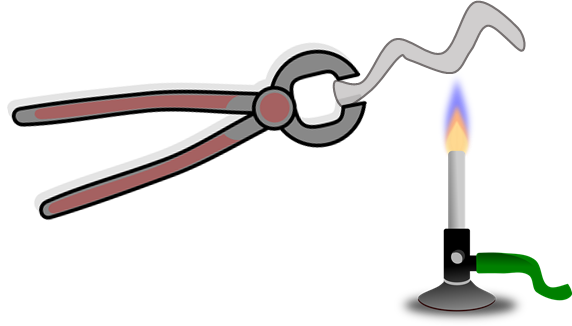 Mass of magnesium at the start is ___ g
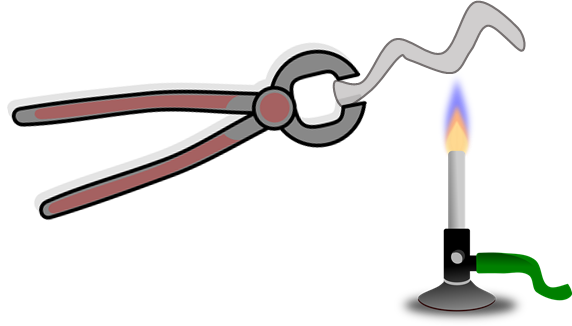 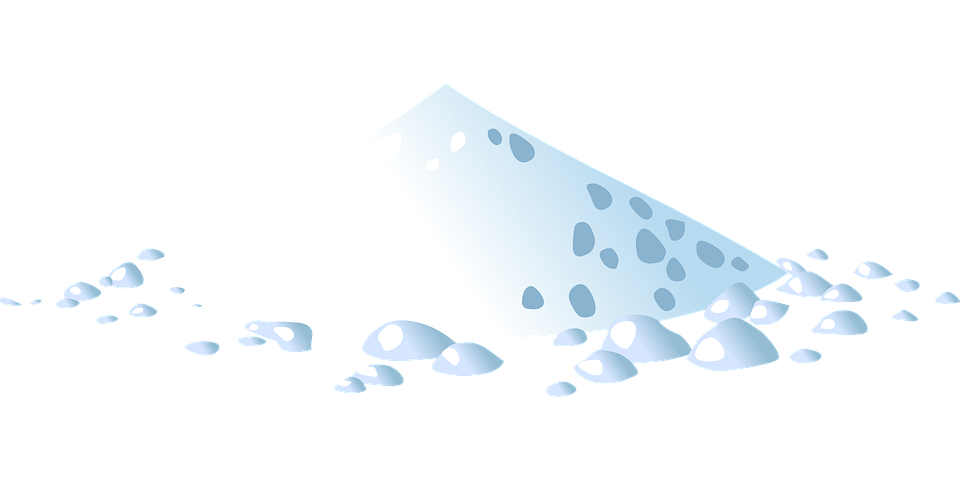 Mass of magnesium oxide is ____g
Therefore, the mass of oxygen reacting with the magnesium must be ____g.
In chemical reactions the total mass of the product is equal to the total mass of the reactants. This is called the conservation of mass.
In chemical reactions the total mass of the products ………………………. the total mass of the reactants. This is called ……………………………………. of mass.
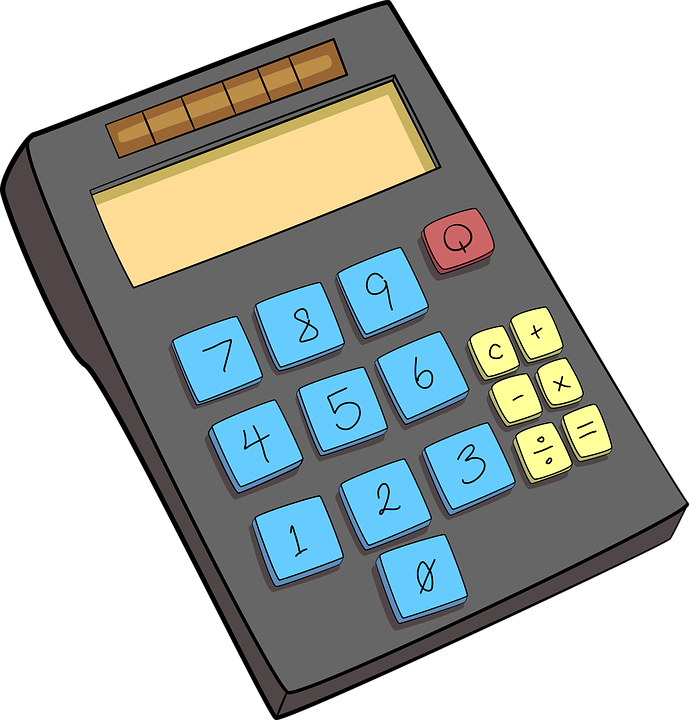 Quick Check
Reiss heats 12.5g of zinc carbonate. It decomposes to make 8.1g of zinc oxide. Calculate the mass of carbon dioxide made.

24g of copper carbonate was heated, this decomposed to make copper oxide and carbon dioxide. Melia measured 18.5g of copper oxide, how much carbon dioxide was made?
12.5g – 8.1g = 4.4g of carbon dioxide

24g – 18.5 = 5.5g of carbon dioxide
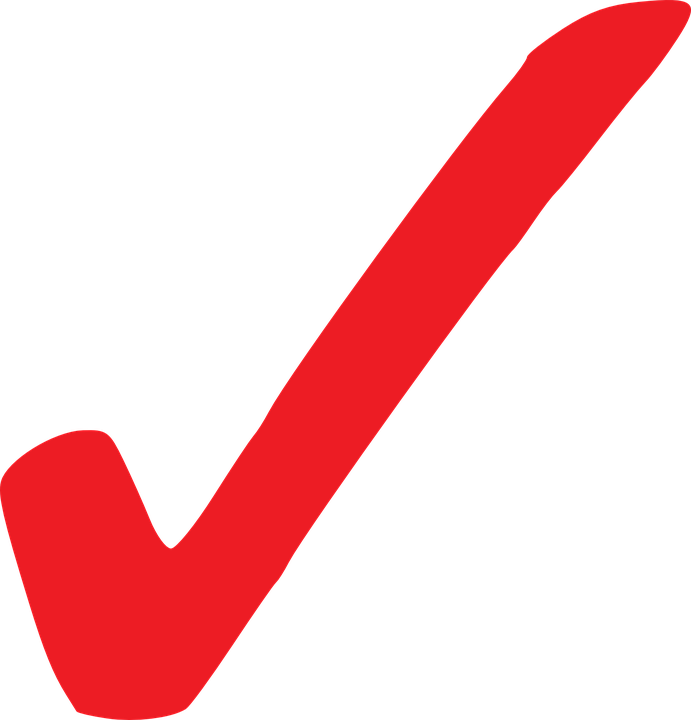 Task: Match the sentences correctly:
When two liquids react

If a gas combines with a solid or liquid

Conservation of mass states the mass of reactants and products

If a substance melts

Reactions that release gas
The mass will appear to increase

Should be the same

The mass will stay the same

The mass of each liquid will add together

Appear to decrease in mass
Self-assessment:
When two liquids react

If a gas combines with a solid or liquid

Conservation of mass states the mass of reactants and products

If a substance melts

Reactions that release gas
The mass will appear to increase

Should be the same

The mass will stay the same

The mass of each liquid will add together

Appear to decrease in mass
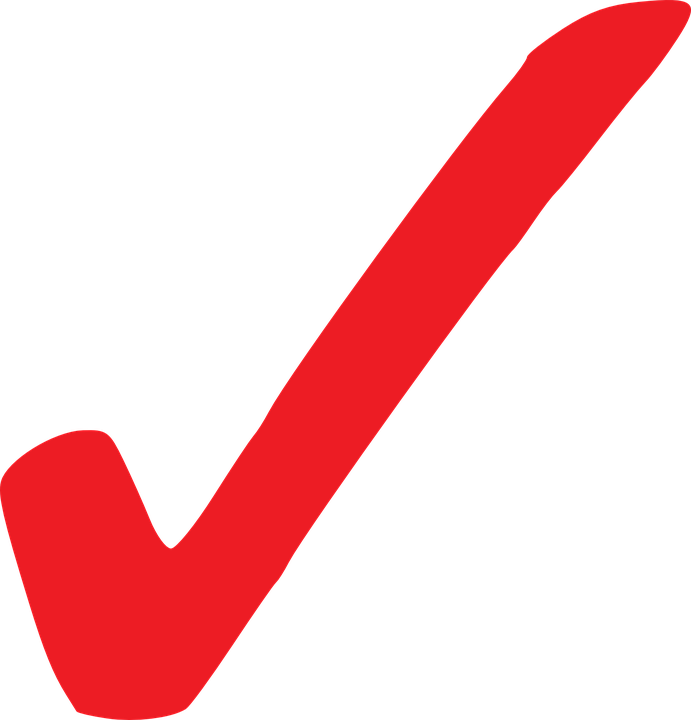 Balancing Equations
Step 1: Lets look at the number of atoms each side of this equation
Step 2: Balance the equation
Magnesium    +   Oxygen             Magnesium Oxide
2
2
Mg
MgO
O2
+
2 magnesium atoms
2 oxygen atoms
1 magnesium atom
1 oxygen atom
1 magnesium atom
2 oxygen atoms
2 magnesium atoms
Why do we need to balance chemical equations?
Key Words:  mass,  products, equation, balanced, atoms
equation
The chemical __________ needs to be ___________ so that it follows the law of conservation of ______. 

A balanced chemical equation occurs when the number of the different ________ of elements in the reactants side is equal to that of the _________ side.
balanced
mass
atoms
products
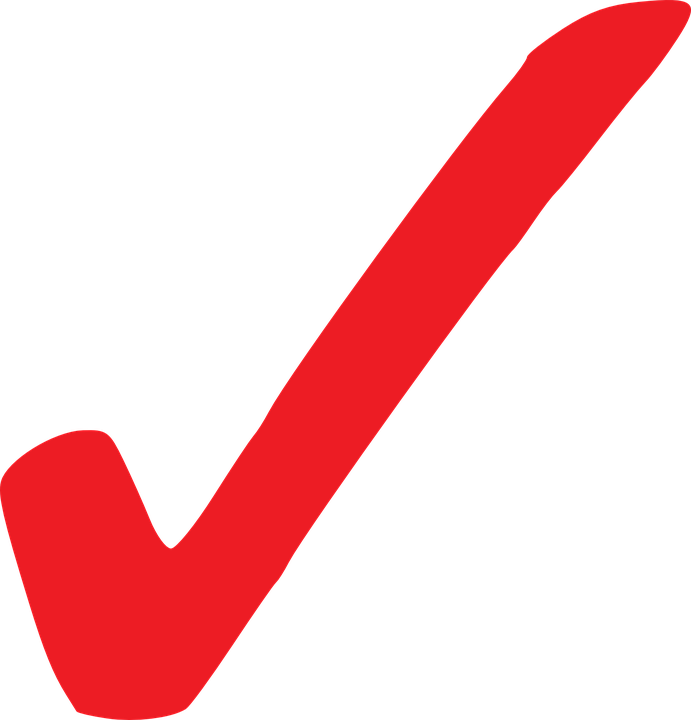 Self-assessment
Sodium Chloride
+
Chlorine
Sodium
2
2
Na
Cl2
NaCl
+
Na
Cl
Cl
Na
Cl
Na
Na
Cl
Sodium
+
Sodium Hydroxide
Water
+
Hydrogen
2
+
H2
2
2
+
NaOH
H20
Na
Na
Na
O
H
H
H
H
H
O
Na
O
H
Na
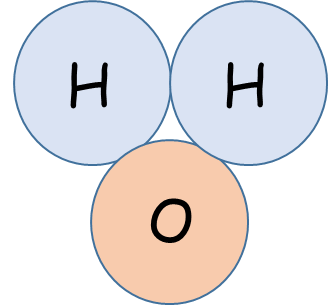 Step 1: Look at each equation on your sheet, add up the total number of atoms on each side of the equation 
Step 2: Decide whether the equation is balanced
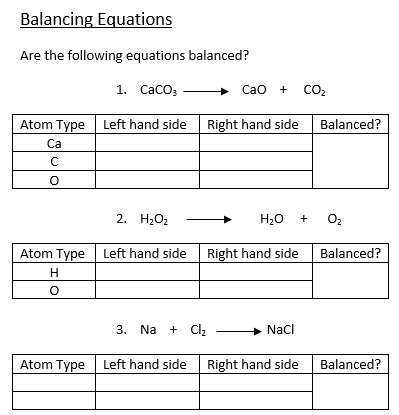 1
1
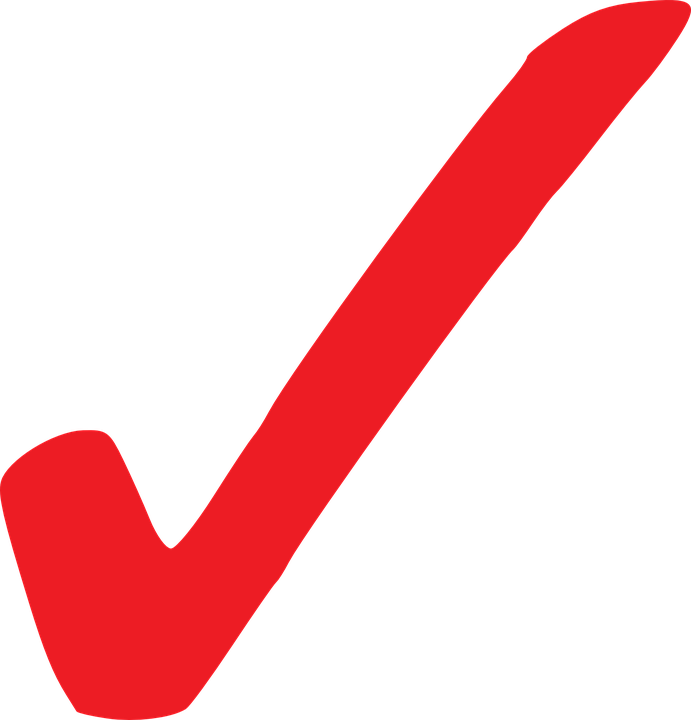 1
1
3
3
Extra Challenge: If the equation is not balanced, have a go at balancing the equation!
Self-assessment
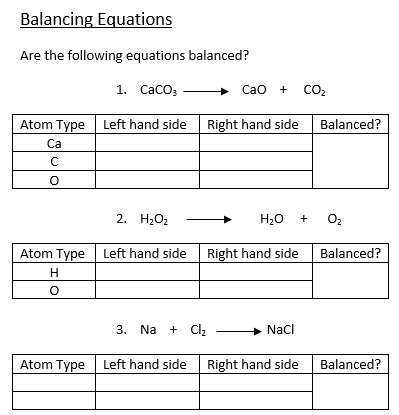 2
2
2
2
No
2
3
2
2
Na
1
1
No
2
Cl
1
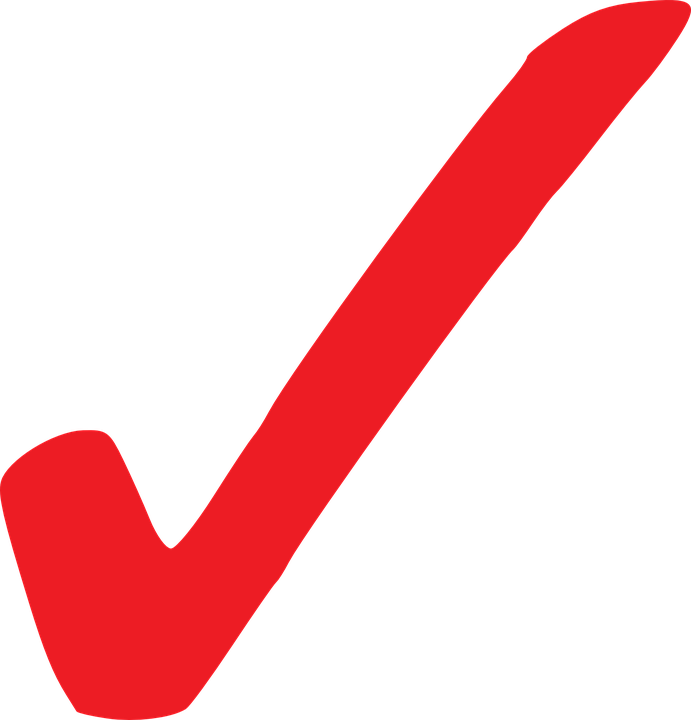 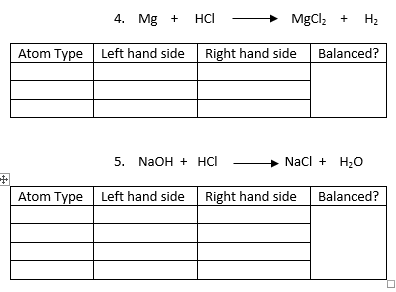 2
Mg
1
1
2
No
H
1
Cl
1
2
1
1
Na
1
Yes
1
O
H
2
2
Cl
1
1
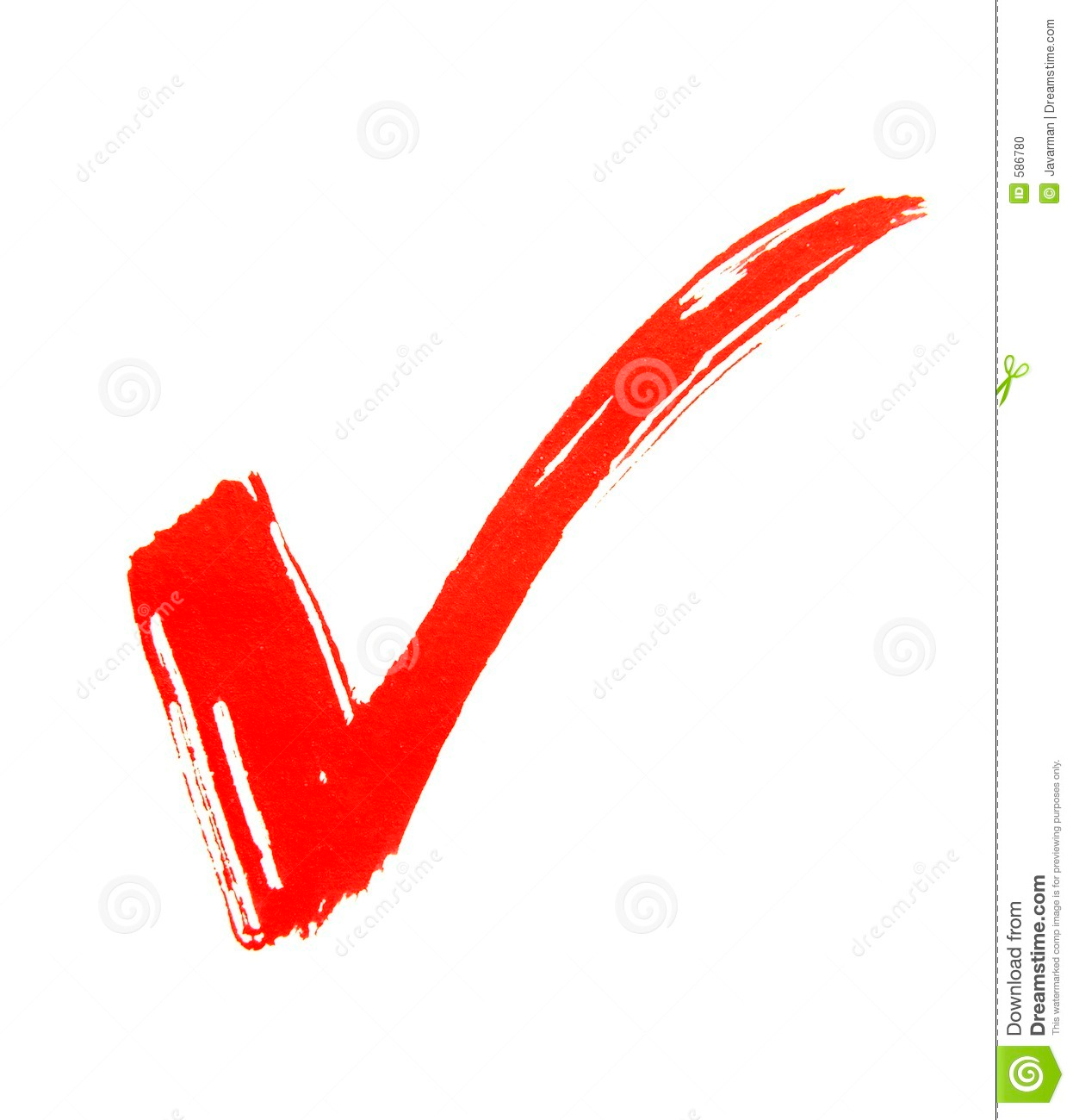 Plenary – What did you learn this lesson?
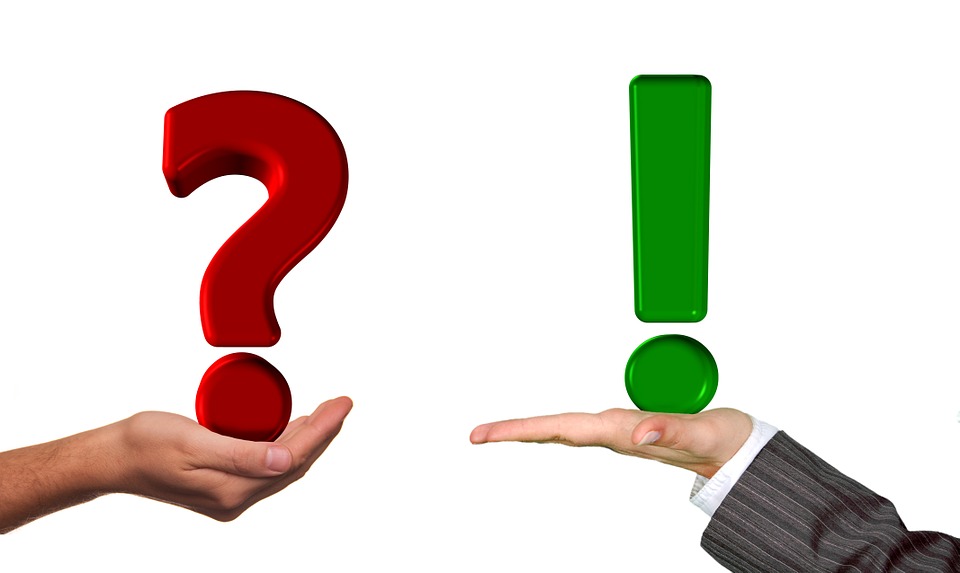 3 facts

3 key words

1 question to test your peers
Resources
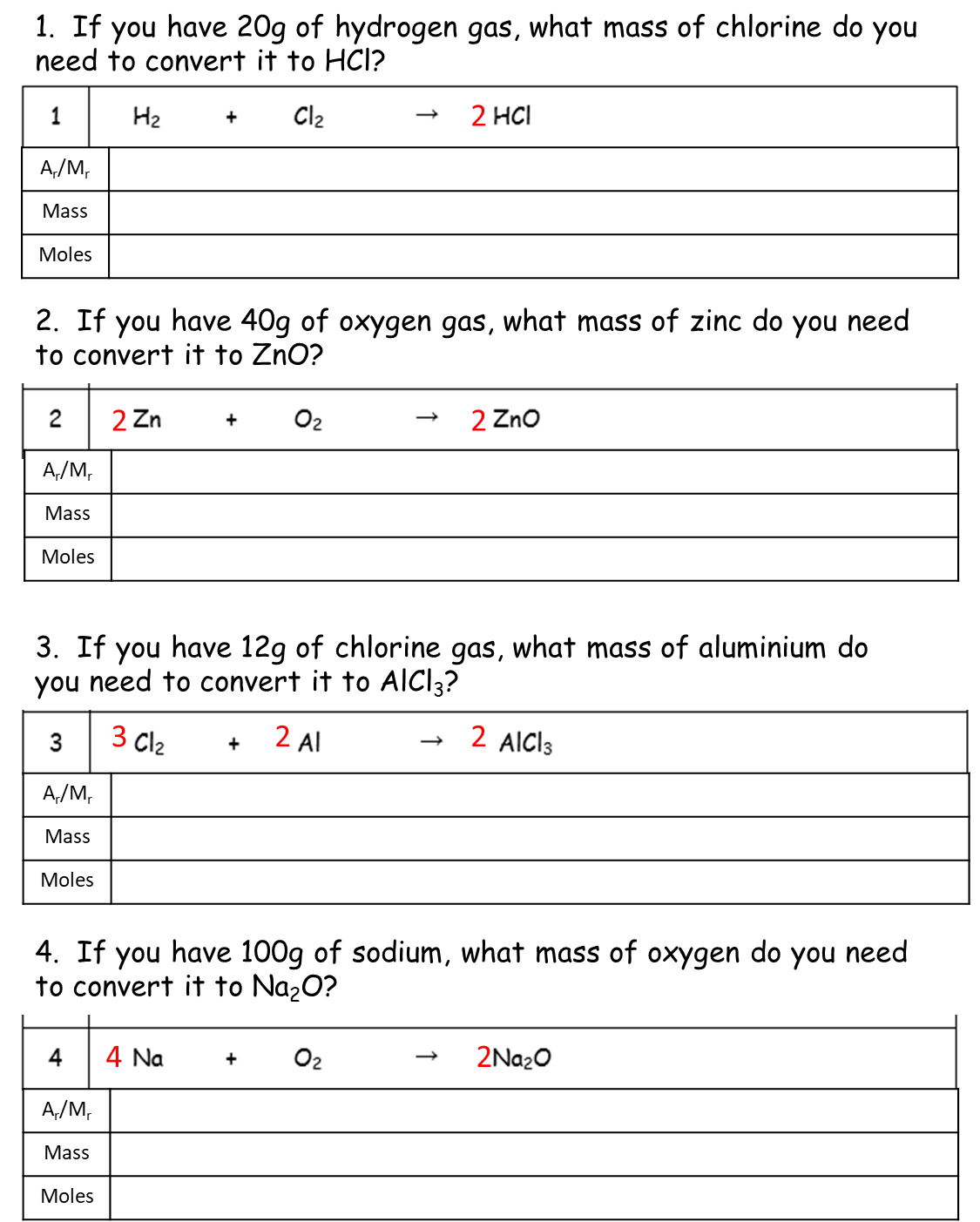 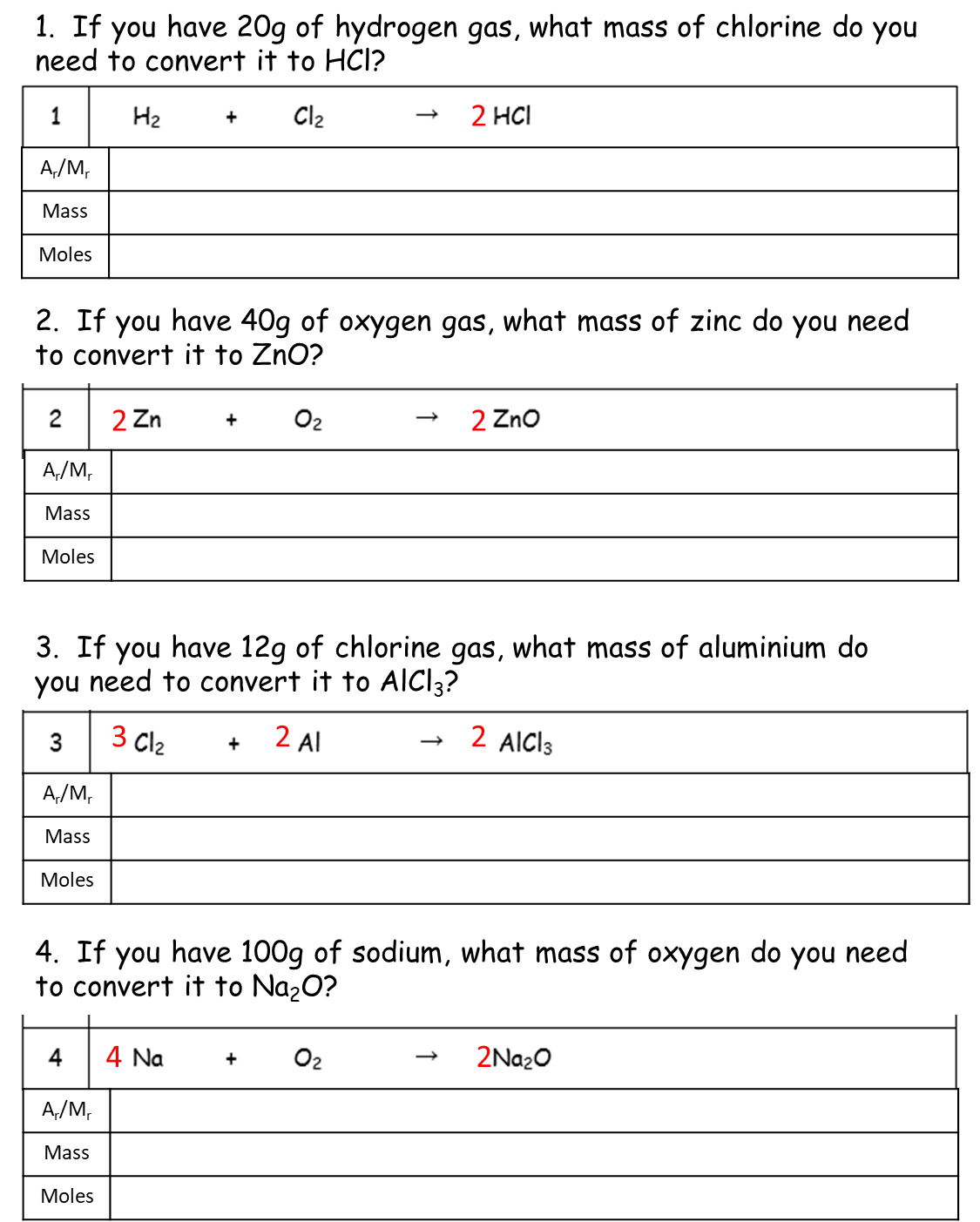